Q1: Can you provide some examples of the issues in which the Executive Board has been active and taking decisions. Does it get the attention that the Technical Board gets?
Executive Board Meetings and topics
14 June: LBNC recommendations, standing reports
26 July: Det. requirements, ND concept, far detector calibration
9 Aug: ND Concept Study recommendations
30 Aug: ND Concept Study recommendations (decision); formed NDDG; far detector calibration 
27 Sep: Far detector calibration (partial decision); det. requirements; post-LS2 running proposal; formed computing consortium
4 Oct: Far detector calibration (decision), calibration consortium formed; post-LS2 running proposal; det. requirements
25 Oct: Det. requirements, post-LS2 running proposal
15 Nov: Det. requirements, group updates: Technical Coordination, Computing, and Near Detector Design Group
13 Dec: Submission to European strategy; DAQ deadtime requirements
2
8 Dec 2018
Blucher, Söldner-Rembold - LBNC
Sample agenda
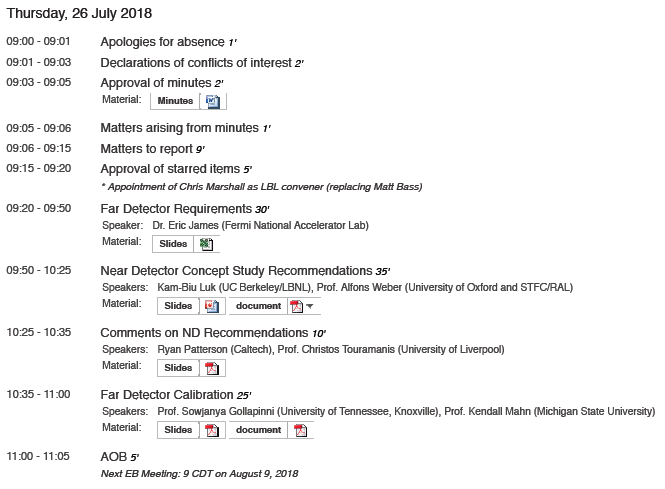 3
8 Dec 2018
Blucher, Söldner-Rembold - LBNC
EB Decisions
Near Detector Concept
Far Detector Calibration Systems 
Adopted initial set of detector requirements/specifications/goals.
Formed Computing and Calibration Consortia, ND Design Group, and Background Task Force (and approved leadership)
Proposal for Post-LS2 running of ProtoDUNEs

For first 3 items, we tasked small group with studying recommendations in detail and reporting to EB to inform discussion
4
8 Dec 2018
Blucher, Söldner-Rembold - LBNC
Q2: In the responses to recommendations discussed on slide 27: #1 of May 2018 recommends, “Develop a detailed cryogenic data collection plan in protoDUNE with the goal to help verify or inform the CFD modeling studies.” Please discuss how you claim that this recommendation is/was closed.
A2: Although the studies have not been done, there is a detailed plan for extensive 2019 data collection with protoDUNE-SP. One of the studies is to perform a precise temperature mapping of LAr inside the NP-04 cryostat using movable temperature probes for cross calibration. The results will then be compared to the CFD simulations (from Erik V) to validate (or updated) the model
Q3: A ramp-up of personnel was discussed; can you discuss the gains against the needs?
A3: Two of three current openings are replacements for existing positions where staff is turning over. Additional hires are part of a longer-term plan. Staffing for the project is mainly complete, with selected additional staffing for systems engineering, beamline, and NSCF to occur in timeframes to match the planned work at the level of 1-2/yr. for next few years.
Q4: With respect to LBNF responding to requests from DUNE, can you expand on the single example cited ion the discussion at the time of the talk???
 
A4:  Examples:
DUNE required additional space for installation logistics in the detector cavern, resulting in the rock septum being removed between the cryostats. 
DUNE requested that the underground control room/break room be left unfurnished for future configuration as required, and LBNF removed interior furnishings from that space. 
DUNE requested that a different sequencing of the detector installation be considered to allow for more space in each detector cavern, which required LBNF to add outfitting of the south cavern into the plan. 
DUNE request for coating or sealing of the shotcrete surfaces to reduce dust and improve the lighting.  This has been a long-standing issue with DUNE, and their concern that the bare shotcrete surfaces will cause excessive dust and dirt in the air, which will affect the electronics in the racks, require frequent filter changes (based on anecdotal information from Nova and Numi) and cause issues with the cleanroom operations during detector installation.  This is captured in BCR #335.  There is not a cost yet associated with the change in the BCR, but I think this will exceed $1M.  There is also a report from ARUP on various coating studies.  It shows the work that ARUP and KAJV has done to evaluate the options and you can see from the date, it has been on the table for some time.  It has also been a topic of several LBNF/DUNE interface meetings.
Q5: Could you please clarify the statement that you are pushing for a more “stringent Document Control”. (We think with respect to interactions with CERN.)
A5: We have many documents (as currently required) under configuration management.  These are currently in docdb and we are in the initial transition to EDMS.  EDMS should allow for easier access for all Project partners, improved versioning, and a wider array of document types.  Generally, EDMS allows for a more robust document management system, as it has been used for very complex experimental systems and projects for more than three decades at CERN.  Recently, we have started storing the ARUP files and models, CERN models and integrated files generated by FNAL on EDMS.   To date, it has gone well and stakeholders are gaining access to the information quickly.
Q6: Are there lessons learned from the purification rates in ProtoDUNE SP which inform expectations for DUNE??
 
A6: DUNE is currently planning a purification flow rate such that the LBNF turned over in ~5.5 days will allow to achieve the same purity as in ProtoDUNE. The purity is good, so this is another confirmation that the current plan for LAr recirculation is sound. After the holidays we will try different speeds to see if they have an effect on the purity. That is a valuable test, as we are planning to lower the purification flow rate once we have achieved purity, under the assumption that it will allow us to maintain that purity.
Q7: Do you need any more congratulations?
A7: No. We have gotten more than deserved. We have a lot of work to do!
Q8: Can LBNC have a look at the comprehensive lessons-learned document that is being assembled now?  Gina showed us a few lessons, and Eric James made a DAQ lessons- learned document available to the committee.

A8: DocDB 8255 holds the Construction/Installation lessons-learned. We have also added the DAQ lessons-learned document to this file. We have not yet compiled a lessons-learned document for the Operations Phase.
Q9: Can you give us some sense of the analysis timescales for issues of Calibration and of the Photon Detector System?

A9: Many of the "basic" analyses are well on their way and have preliminary results already shown at the DRA meetings:
 
     Noise characterization
     Signal to noise measurement
     Detector response uniformity/nonuniformity
     Response to the pulser
     Electron lifetime (will lead to drift velocity determination)
     Detector alignment with cosmic rays
Some of the "advanced" analyses also have great starts:
 
Tracking efficiency of beam particles -- most of the work so far has gone into understanding the output of the beam instrumentation, but TPC hits have been associated with beam instrumentation-particle info already.
 
Energy response of beam particles
 
Space charge determination
 
Photon detector calibration is underway – good results for Sensels; Hammamatsu MPPCs need more study;
 
Linking PDS to TPC needs to get started to provide trigger and timing capability
Q10: The committee has the sense that the CY2019 running should concentrate on establishing an Operational Baseline, in particular with respect to High Voltage and ENC, both of which seem to offer excellent performance. Can you discuss a little how you intend to develop the strategy for the PD SP running?

A10: Current status (after two preliminary meetings) :

We have collected a list of topics and test conditions. We are organizing them into four Groups: 1) Long term High Voltage/purity, 2) DAQ development for DUNE, 3) Cold Box with APA7 and 4) large number of miscellaneous (changing conditions and documenting response, including cryogenics, noise, etc.)
 
Will have a dedicated working group who will develop a detailed proposal for scheduled operation under each condition.
The consortia will layout a program of progressive testing
Plan from Cold Electronics Consortia
Procedures for each test to be developed with emphasis on conditions and timescale
 
The working group will lay all of these out on the calendar and iterate the sequence and scheduling with the various proponents.
Q11: The committee has heard of plans to introduce Xenon to PD SP. Is that still envisaged? How would it play in the overall PD SP strategy?

A11: Details presented at Photon Detector review last month (DocDB #11965).  This has been proposed as a test for ProtoDUNE-SP and will be part of the planning process described above.  This would almost certainly be one of the last tests performed (towards the end of 2019).
Q12: The committee was interested in how your analysis plan will address the manifest imperfections in the data in hand.

A12: Many of the imperfections have been mitigated already, and others we know how to live with:

 1) sticky ADC codes -- standard mitigation in place, and alternatives for doing it better are being explored. Not a problem.
 2)  coherent noise -- being worked on.  The level is low in most of the detector, but the post-replacement Heinzinger seems to have created some noise on the beam-left side (not too important for beam physics).
 3)  FEMB 302 loss of timing signals -- mitigated.  FEMB 110 offsets -- mitigated
 4)  Undershoot: mitigated
 5)  Non-uniformity of response near field cage -- analyzers have to set fiducial cuts
6)  Distortion and loss of charge due to electron diverters -- either cut out that region or interpolate missing information.
 7)  Front-end saturation:  affects cosmic rays.  Still needs study to see if high-energy beam events are impacted.  This is presumably a deliverable to measure the impact of front-end saturation on energy measurement
 8)  Ledge effect -- with the new baseline, most data were taken with little ledge-effect signals seen.
 9)  Dead and otherwise bad channels:  very small fraction, not a problem.  We are measuring the impact of disconnected wires on signals in neighboring planes.  This may be a deliverable measurement (the effects are small).
10) space charge isn't really a "defect" but it makes some analyses harder.  Characterizing it is a deliverable.
Q14: Can you clarify the question of whether the intended electronics for DUNE is identical to that from the 3*1*1?

A14: The answer is yes. The charge readout electronics of the 3x1 was a pre-production batch of the electronics for protoDUNE-DP and the electronics of ProtoDUNE-DP is the one intended for DUNE.
Q15: How do you plan to operate ProtoDUNE DP so as to convince the LBNC that you are on the right path?
A15: A detailed run plan will still have to be developed. We expect that as soon as the detector is filled, even if the LAr is not of great purity we would be already in a configuration which allows to perform a cold-box like test but in better and more controlled conditions to get an indication whether the stability of the CRPs and of the voltages that can be reached. With the increase of purity we will be able to perform quantitative analysis of the gain with tracks . On a time scale of weeks  we can give a quantitative evaluation of the stability and the spark rate as a function of time. We will also learn quickly whether the HV of 300kV can be reached.
Q16: In one of the transparencies, reference was made to the R&D plan for single LEMs, or possibly an even finer scale. Could you clarify/amplify what that plan would entail?Q17: What is the overall, strategic plan which support the ProtoDUNE DP and the Single LEM program, and where would it lead?

A16-17: A single LEM program is of limited use since these border problems only become critical and visible when the LEMs are assembled on a larger surface and on a structure. It is hard to study them just with a single LEM. The recovery of active area at the borders could be tested with a new CRP in the cold box.
Q18: Does the NP02 DP instrumentation include elements (level meters, cameras) that can capture dynamic behavior (e.g. waves) at the gas-liquid interface?

A18: The answer is yes. The level meters will be sensitive to slow (seconds) changes in liquid argon level. The camera already proved to be very useful to see the stability of the liquid.